Carintreggeland
Wonen met Zorg
Inleiding
Carintreggeland en Twinta
Zorguitgaven
Wat vinden ouderen belangrijk bij wonen, welzijn en zorg?
Analyse Almelo (ontwikkeling CBS en CIZ)
Dienstenpakket voor wooncomplexen
Carintreggeland en Twinta
Zorguitgaven
Wat vinden ouderen belangrijk bij wonen, welzijn en zorg?
Analyse Almelo (ontwikkeling CBS en CIZ)
Dienstenpakket voor wooncomplexen
Visie Carintreggeland
Ieder mens is uniek en waardevol.Vanuit deze overtuiging biedt Carintreggeland professionele ondersteuning op het gebied van (gezondheids-)zorg, wonen en welzijn op maat.
4 Leefsituaties (producten en diensten)
- Thuis en Betrokken    (comfortabel, gezond, veilig kunnen wonen)- Thuis en Zorg    (ondersteuning met wijkverpleging/dagbesteding/ thuisbegeleiding)- Verblijf en Herstel    (tijdelijke opname)- Verblijf en Verpleging    (verpleeghuis)
Werkgebied Carintreggeland
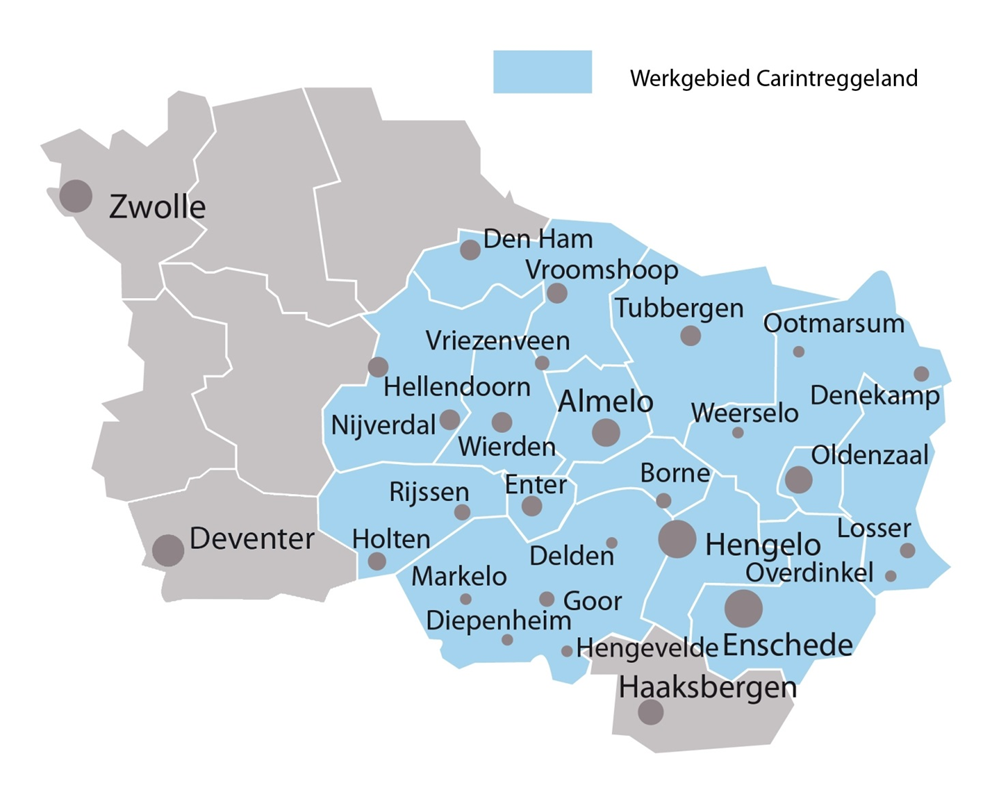 Kerngegevens 2017:
Omzet			: 165 miljoen
Medewerkers			: 2.270 fte
Vrijwilligers			: 3.000 Aantal cliënten		: 6.200
Aantal huizen			: 23
Aantal gemeentes 		: 12
Intramurale capaciteit 	: 1.518 (WLZ: 1.470 en revalidatie: 48)
Aangeboden zorg		: - Persoonlijke verzorging 				  - Verpleging
 				  - Wondverzorging 				  - Dementieverzorging 				  - Palliatieve zorg 				  - Diabetes zorg 				  - Thuisbegeleiding
Aantal locaties
Wie is Twinta, wat doet Twinta
Professionele partner in de ontwikkeling, realisatie, beheer en verhuur van zorgvastgoed:
Twinta Wonen B.V. - objecten in eigendom en verhuurt aan Carintreggeland of derden;Is een niet toegelaten instelling;Verhuur boven de liberalisatiegrens is mogelijk;Niet gebonden aan passend toewijzen;In bezit van het KWH-huurlabel
Twinta Beheer B.V. - objecten aangehuurd en doorverhuurd aan Carintreggeland of derden 
Twinta Projectontwikkeling B.V. – projecten in ontwikkeling ten behoeve van Carintreggeland of derden; eigendom en aanhuur
Carintreggeland en Twinta
Zorguitgaven
Wat vinden ouderen belangrijk bij wonen, welzijn en zorg?
Analyse Almelo (ontwikkeling CBS en CIZ)
Dienstenpakket voor wooncomplexen
Zorguitgaven
Uitgaven zorg 2018: 80,4 miljard (totaal begroting 277 miljard)
Verdubbeling uitgaven over 20 jaar  van € 5.000,- per persoon per jaar naar € 10.000,- per persoon per jaar
Om zorg betaalbaar te houden zijn initiatieven op gebied van wonen en zorg onontkoombaar.
Verpleeghuiszorg wordt zwaarder met een gemiddelde kortere verblijfsduur
Verschuiving van intramurale zorg naar extramurale zorg
Carintreggeland en Twinta
Zorguitgaven
Wat vinden ouderen belangrijk bij wonen, welzijn en zorg?
Analyse Almelo (ontwikkeling CBS en CIZ)
Dienstenpakket voor wooncomplexen
Wat vinden ouderen belangrijk bij Wonen, Welzijn en Zorg? (ouderenplatform beter oud /www.beteroud.nl)
I. Voorbereiden op de toekomst
Sociaal actief blijven- voorkomen eenzaamheid
Fysiek actief blijven- blijven bewegen- gezonde levensstijl
Mentaal actief blijven- boeken lezen
Zorg dat je mee blijft tellen
Voorbereiden op mogelijke beperkingen
In gesprek gaan over mensen en behoeften
Gebruik maken van technologie
Wat vinden ouderen belangrijk bij Wonen, Welzijn en Zorg?
II.  Zelfstandig thuis wonen met beperkingenIII. Zorg thuis / opname ziekenhuis / opname     verpleeghuis
Carintreggeland en Twinta
Zorguitgaven
Wat vinden ouderen belangrijk bij wonen, welzijn en zorg?
Analyse Almelo (ontwikkeling CBS en CIZ)
Dienstenpakket voor wooncomplexen
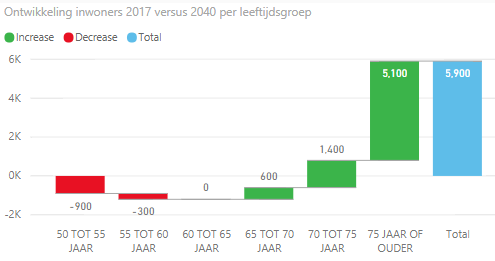 Analyse Almelo
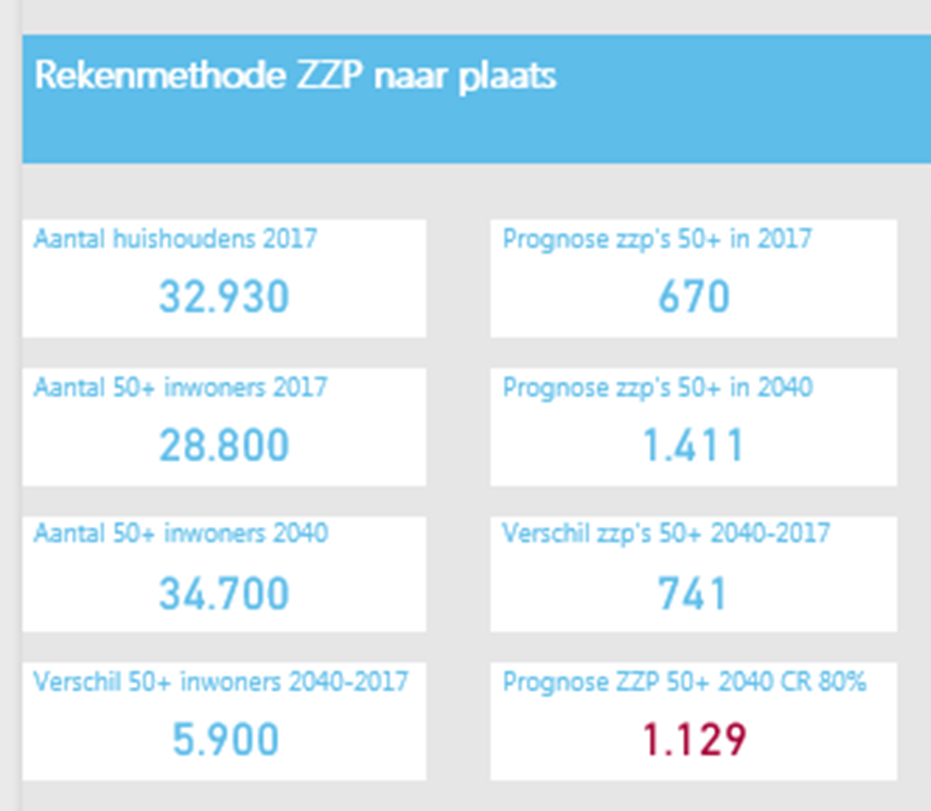 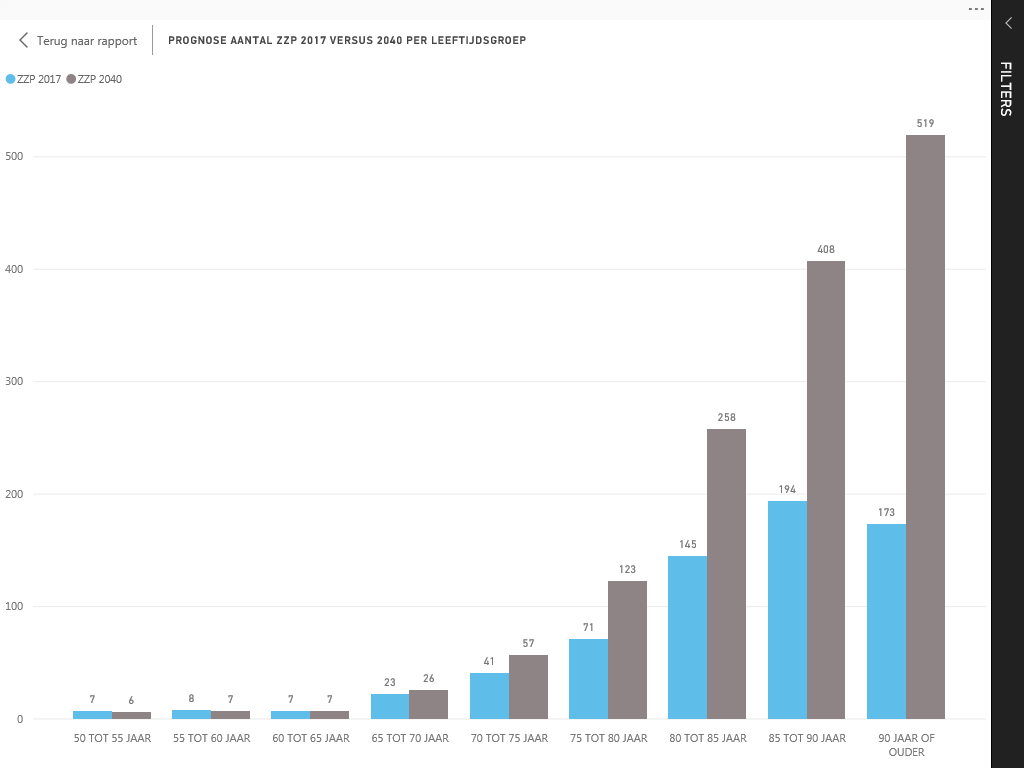 Carintreggeland en Twinta
Zorguitgaven
Wat vinden ouderen belangrijk bij wonen, welzijn en zorg?
Analyse Almelo (ontwikkeling CBS en CIZ)
Dienstenpakket voor wooncomplexen
Dienstenpakket voor wooncomplexen
Dienstenpakket voor wooncomplexen (2)
Aanbeveling
Een belangrijk deel van de oplossingen voor een veilige en leefbare woonomgeving kan gevonden worden op het raakvlak tussen huisvesting en zorg/welzijn en comfortdiensten.
Een goede samenwerking tussen corporaties en zorginstellingen is hierin essentieel.